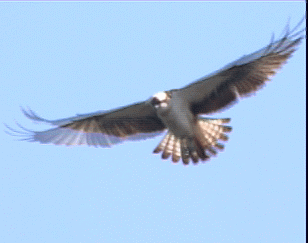 স্বাগতম
পরিচিতি
পাঠ পরিচিত
শিক্ষক পরিচিতি
শ্রেণিঃনবম
বিষয় :ভুগোল ও পরিবেশ
অধ্যায়ঃ দ্বিতীয়
মহাবিশ্ব ও আমাদের পৃথিবী
মোঃমুকছেদুল হাছান 
সহকারী প্রধান শিক্ষক 
নবীনগর শাহ্ওয়ার আলী উচ্চ বিদ্যালয়।
ফতুল্লা,নারায়ণগঞ্জ।
মোবাইল-০১৯১১৭৮৫৩৪৪
Email-hasannabinagorhs@gmail.com
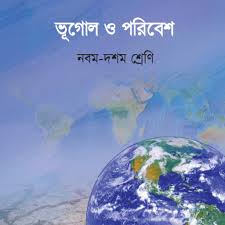 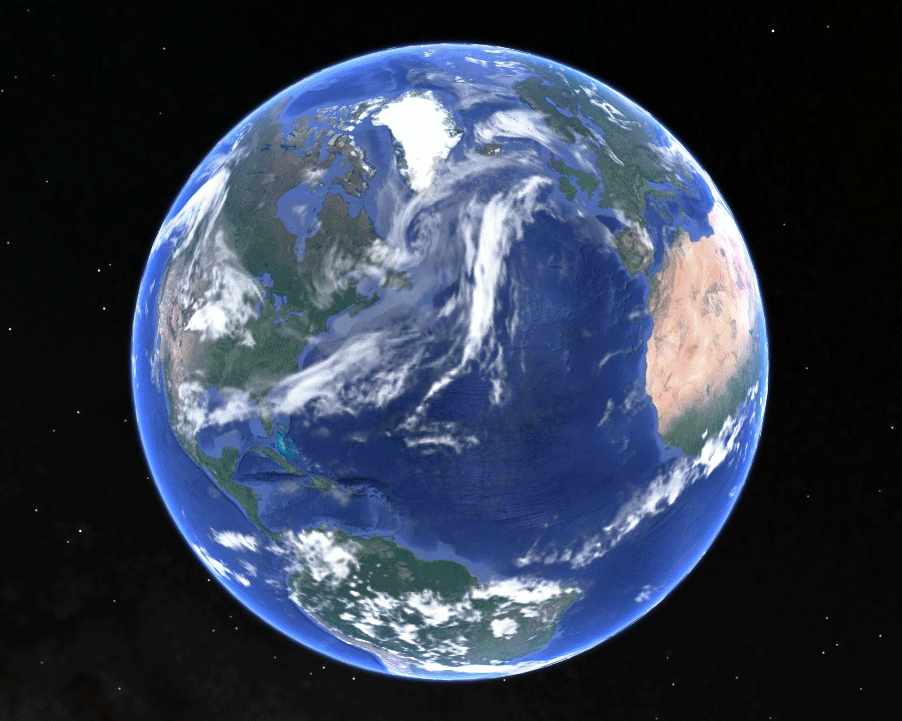 পাশের ছবিটি লক্ষ্য কর ও চিন্তা কর।
তাহলে আজকের পাঠ------


মহাবিশ্ব ও আমাদের পৃথিবী
এই পাঠ শেষে শিক্ষার্থীরা বলতে পারবে-------------


আহ্নিক গতি ও বার্ষিক গতি ব্যাখ্যা করতে পারবে
দিবা রাত্রির হ্রাস বৃদ্ধির কারণ ব্যাখ্যা করতে পারবে
ঋতু পরিবর্তনের কারণ ব্যাখ্যা করতে পারবে
পৃথিবীর আকার আকৃতি ও উপগ্রহ সম্পর্কে ব্যাখ্যা করতে পারবে
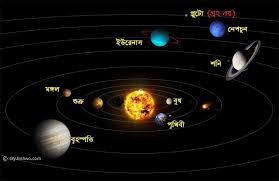 সূর্য ও তার পরিবারবর্গ।
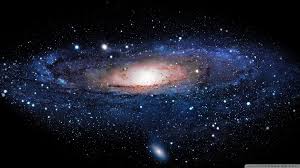 মহাকাশে গ্যালাক্সির অবস্থান
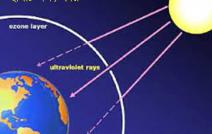 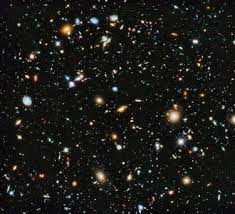 মহাকাশে অবস্থানরত নক্ষত্র,গ্রহ,উপগ্রহ,ধুমকেতু,উল্কা,নীহারিকা ইত্যাদি
মূল্যায়ণ
কোন গ্রহের ২২ টি উপগ্রহ আছে
 	(ক) মংগল						(খ)বৃহস্পতি
	(গ)শনি						 (ঘ)ইউরেনাস
পৃথিবীর গতি কয় প্রকার?
	 (ক)এক						(খ)দুই
	(গ)তিন						(ঘ)চার
সৌরজগতের গ্রহ কয়টি?
	(ক)১ টি						(খ)৫ টি	
	(গ) ৮ টি						(ঘ) ১০ টি
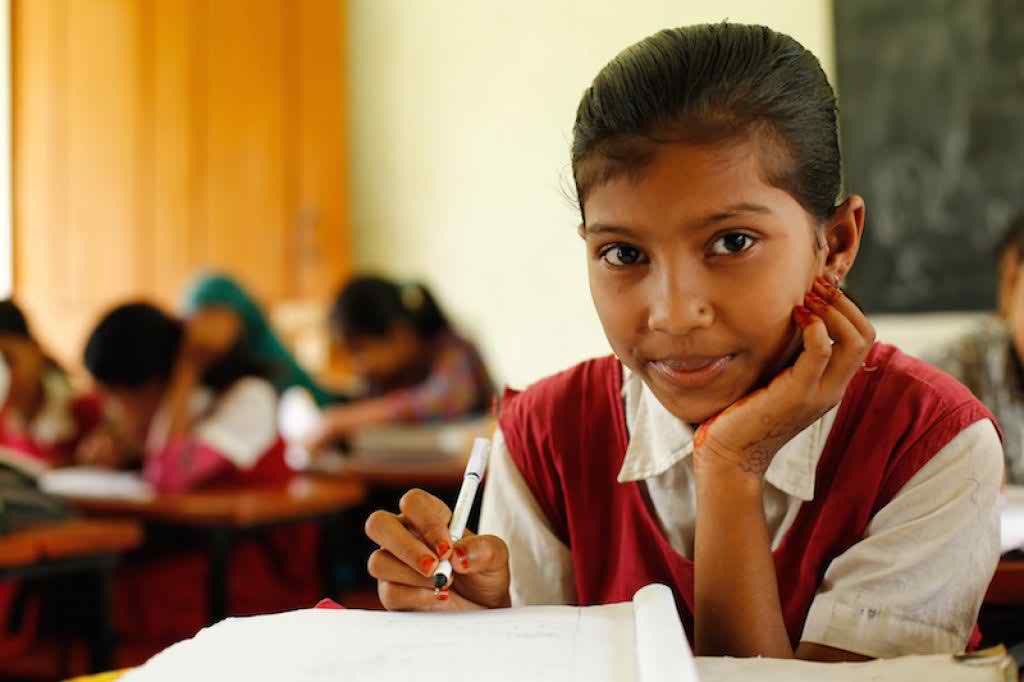 একক কাজ
ঋতু পরিবর্তন ব্যাখ্যা কর।
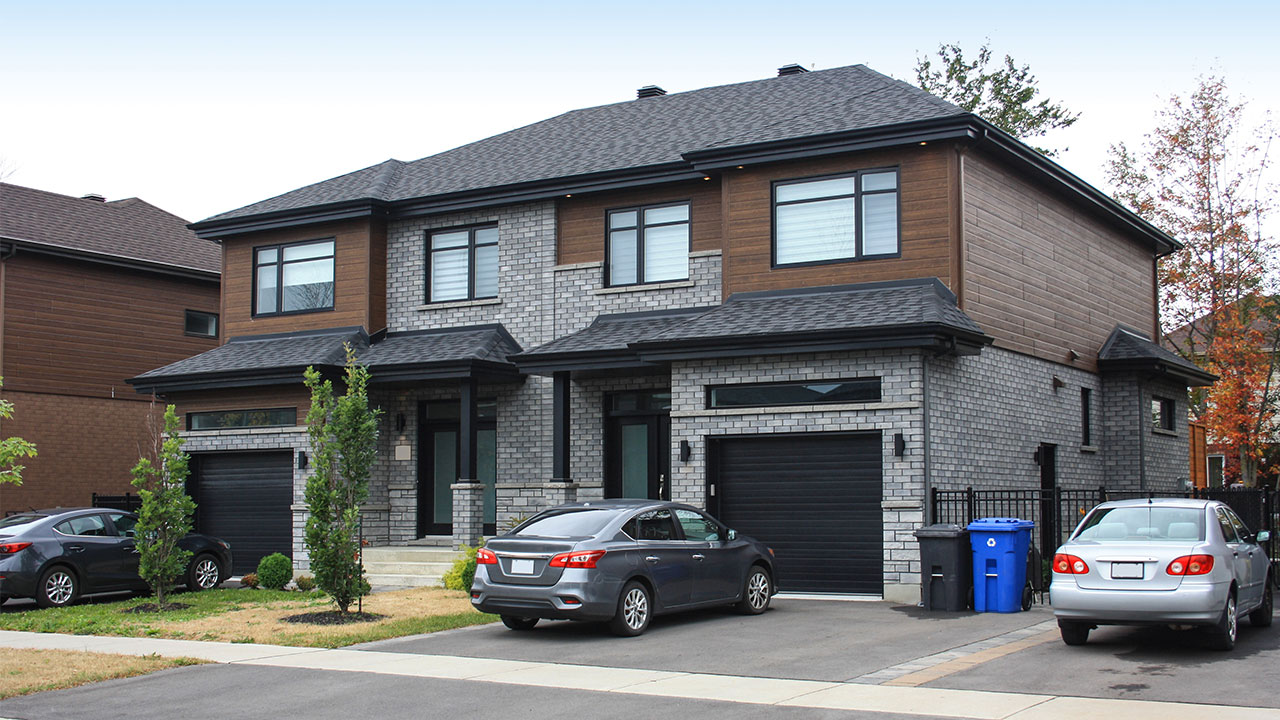 বাড়ির কাজ
নিরক্ষরেখা বলতে কী বুঝ? বুঝিয়ে বল।
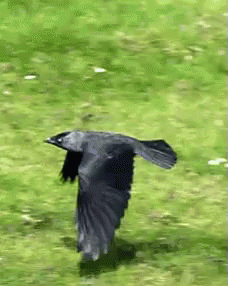 সবাইকে ধন্যবাদ